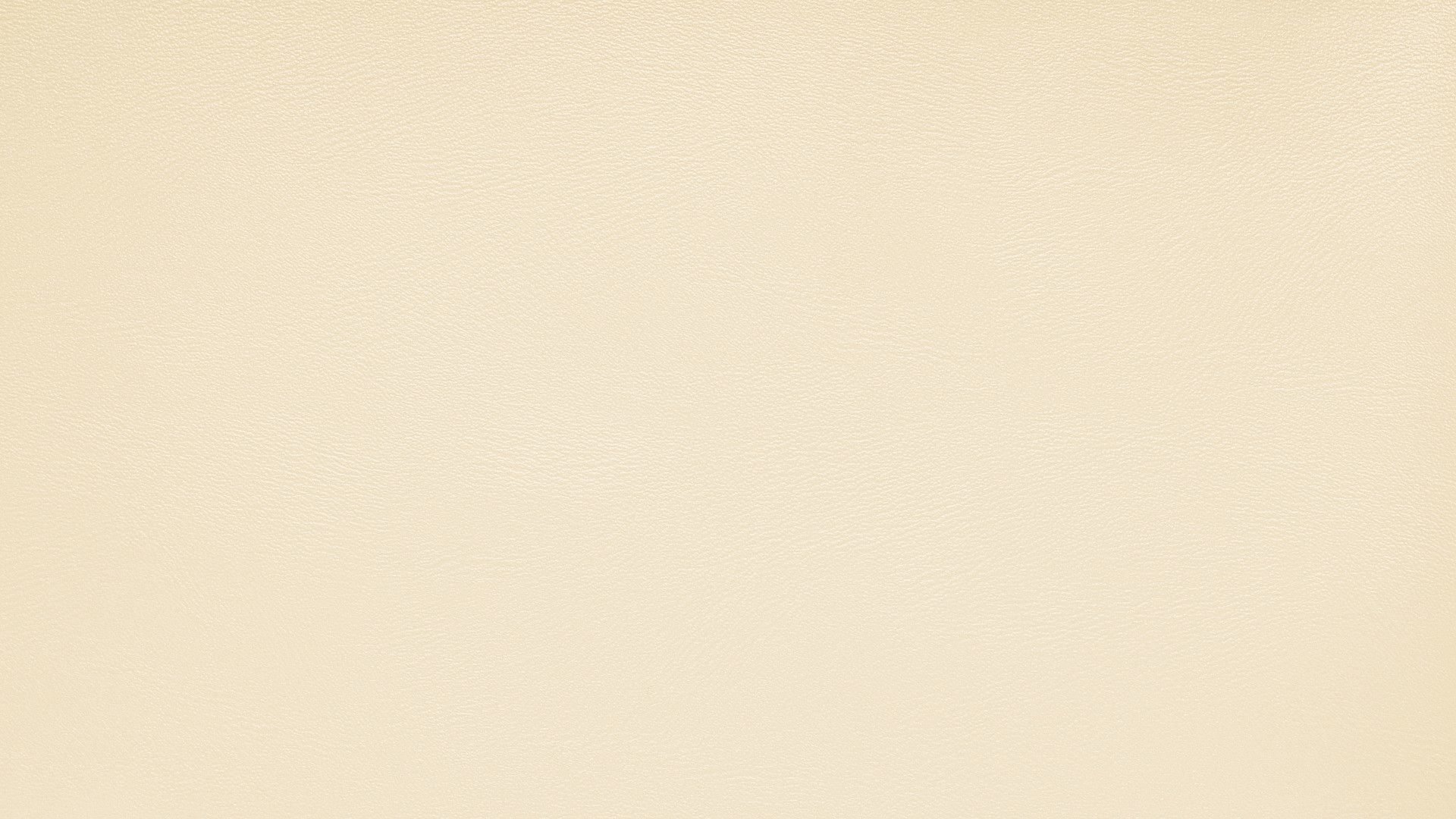 Муниципальное бюджетное общеобразовательное учреждение «Средняя школа №6 им. А. С. Макаренко»
«Бюро находок»

Руководитель  проекта:
Пимкина С.В.
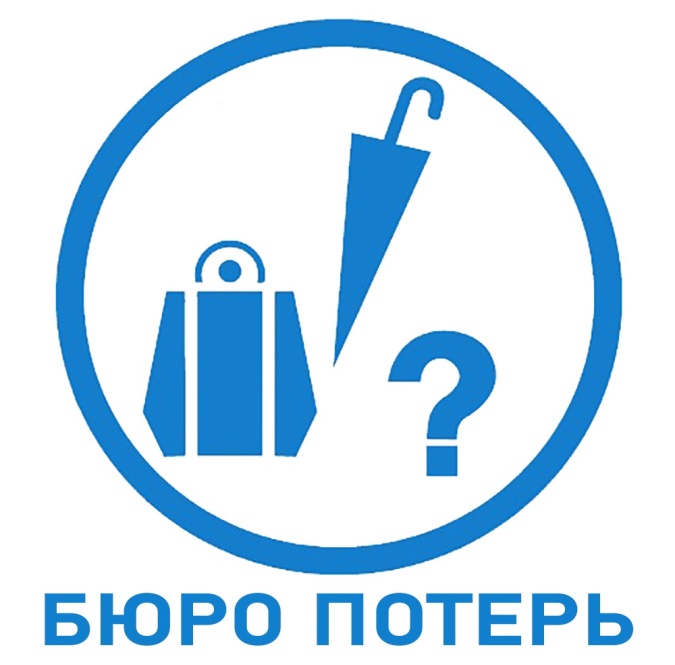 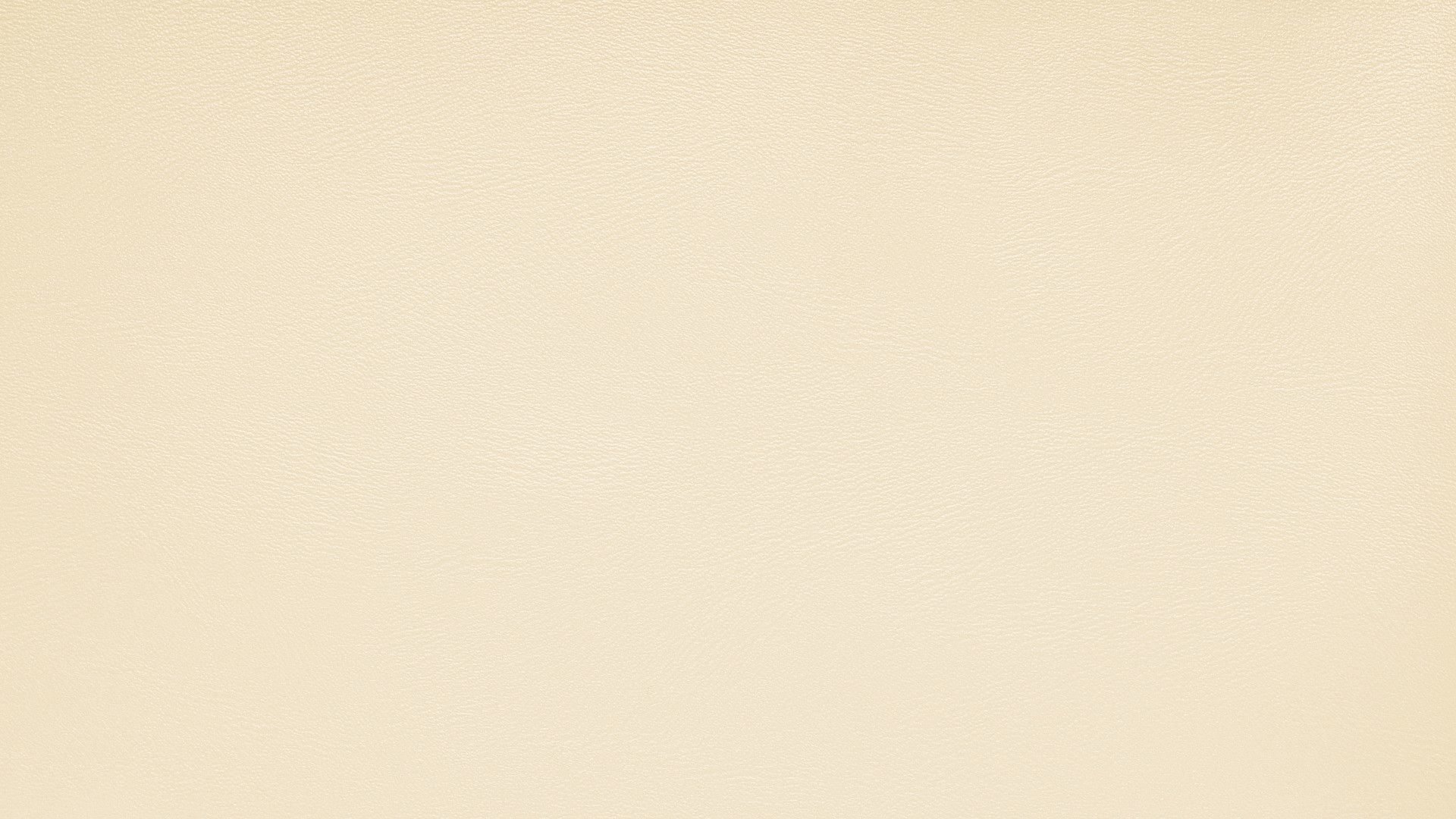 Вовлеченные лица и рамки проекта
Владелец проекта
Заказчики проекта
Периметр проекта
Гардероб и подсобное помещение  
МБОУ СШ№6 
им. А. С. Макаренко
Ж.С.Александрова, директор 
МБОУ СШ№6 
им. А.С.Макаренко
обучающиеся школы
Команда проекта
Руководитель проекта
учителя начальных классов
Пимкина С.В.
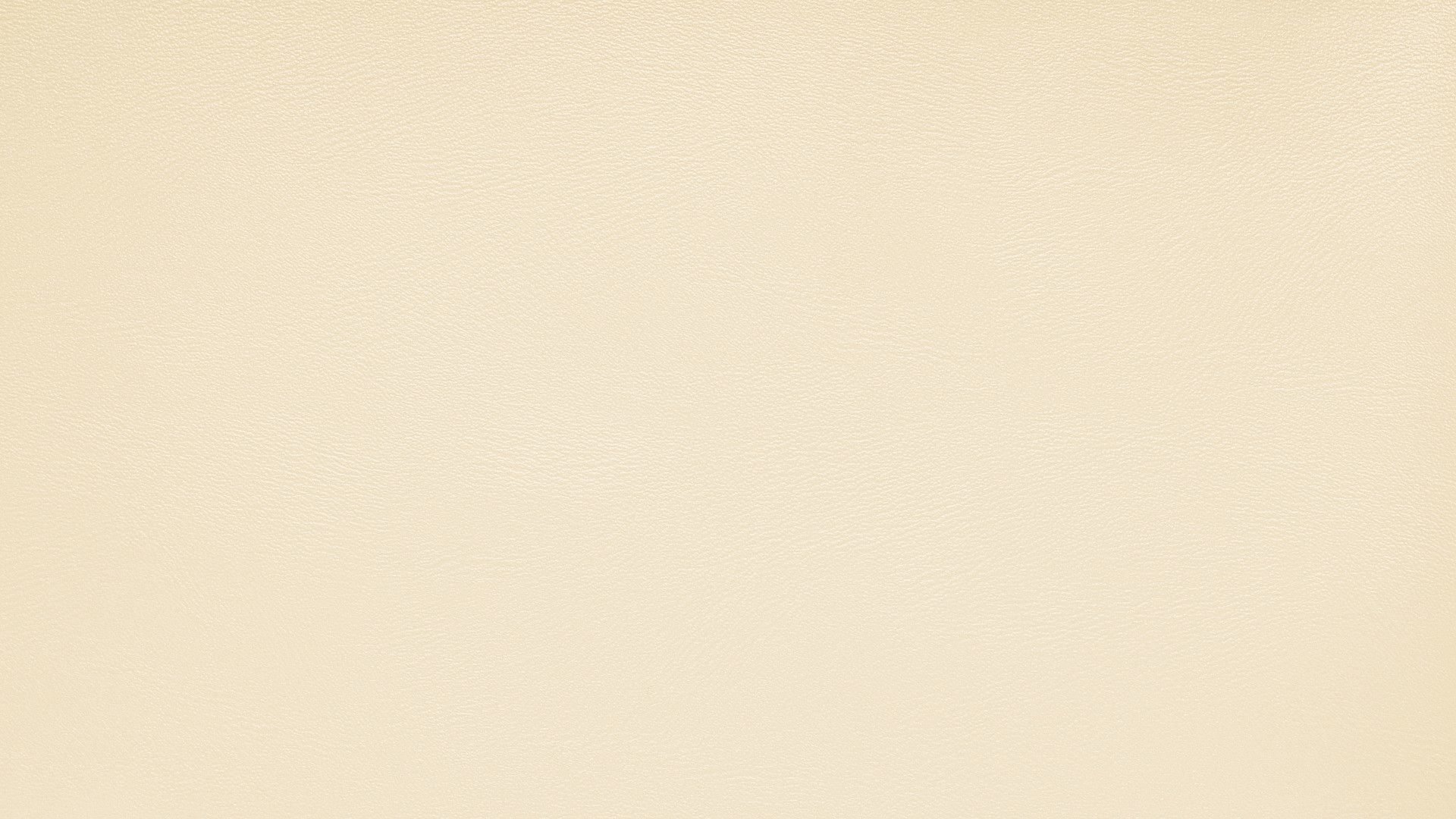 Обоснование выбора
Ключевой риск
Большие временные затраты на поиск личных вещей в гардеробе обучающихся начальных классов.
1. Отсутствие маркировки мешков для обуви и вещей  обучающихся.
2. Потеря времени на поиск потерянных вещей в гардеробе.
Проблемы
3. Отсутствие наглядного информационного материала «Правила поведения в гардеробе», «Бережное отношение 
к вещам и времени».
4. Отсутствие порядка в гардеробе.
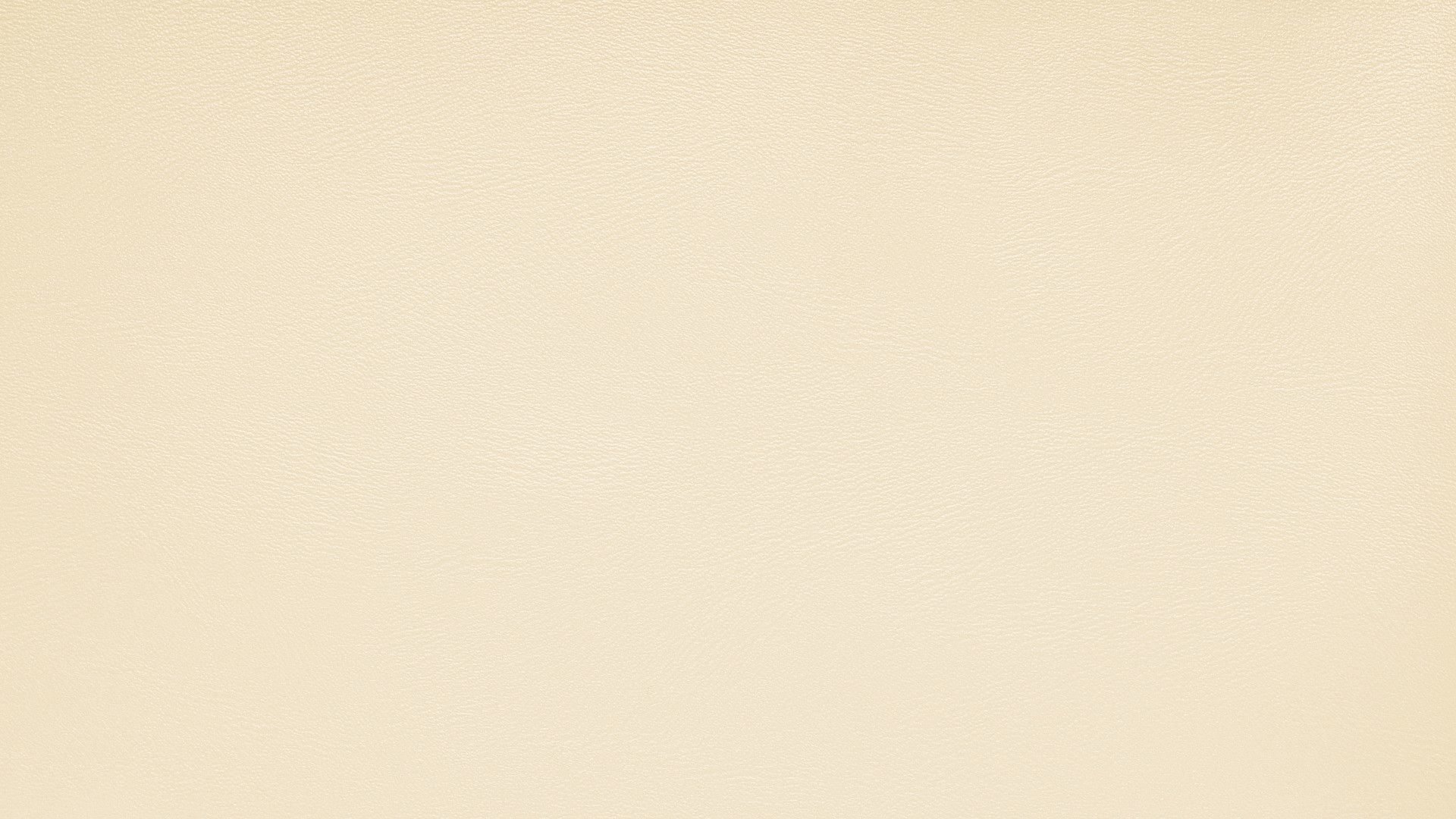 Цели и плановый эффект
Наименование цели
Текущий показатель
Целевой показатель
11 мин
22 мин
сокращение времени на поиск личных вещей в гардеробе обучающихся начальных классов
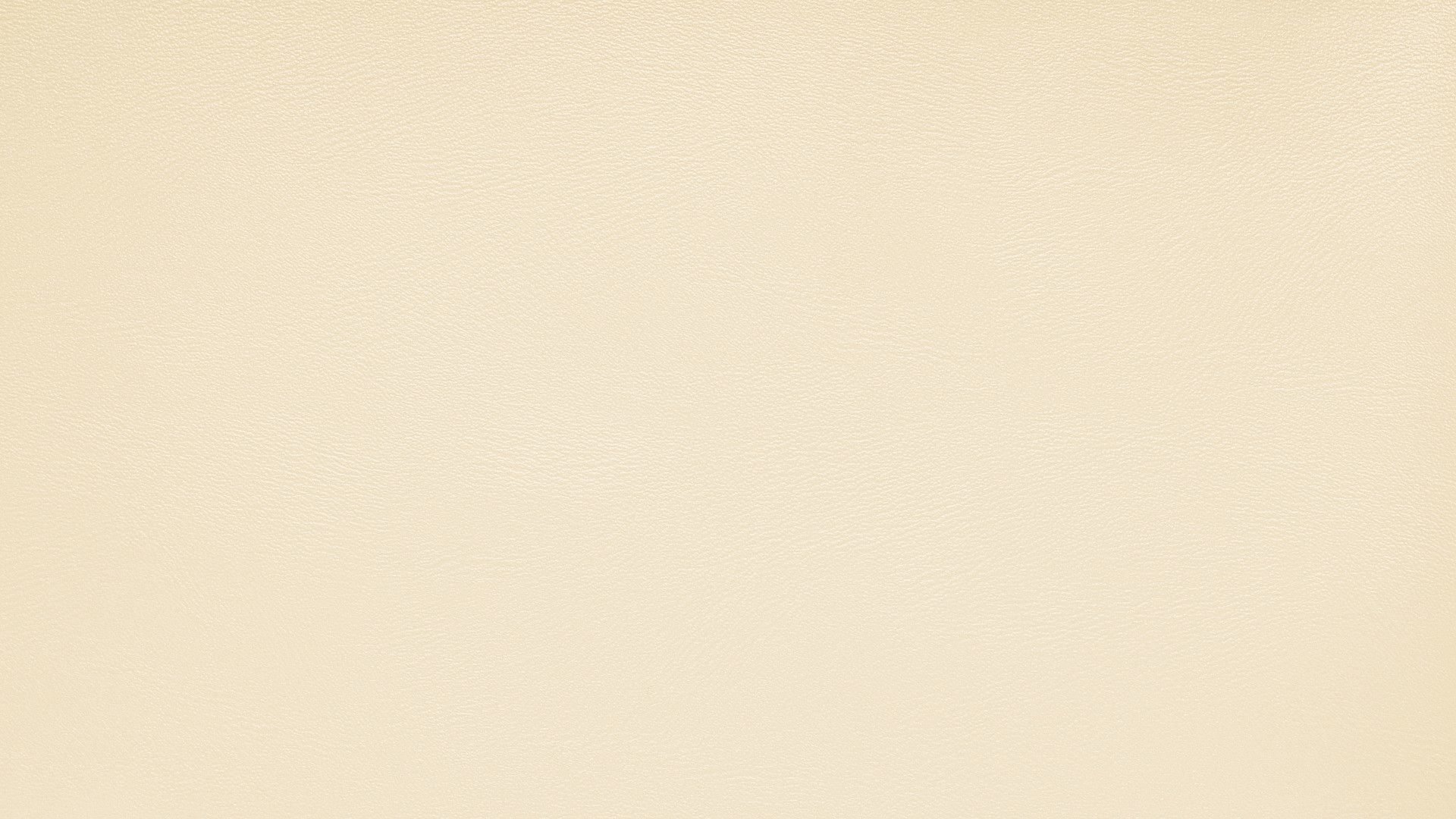 Ключевые события проекта
1. Подготовительный этап – 02.09.2024  - 30.09.2024
2. Старт проекта — 01.10.2024г.3. Диагностика и определение целевого состояния — 
    01.10 - 25.10.2024
 разработка карты текущего состояния — 01 - 11.10.2024
 разработка карты целевого состояния — 14 - 25.10.2024
4. Внедрение улучшений — октябрь 2024 - февраль 2025
 совещание по защите подходов внедрения — февраль 2025
5. Закрепление результатов и закрытие проекта — март 2025
 завершающее совещание 14.03.2025
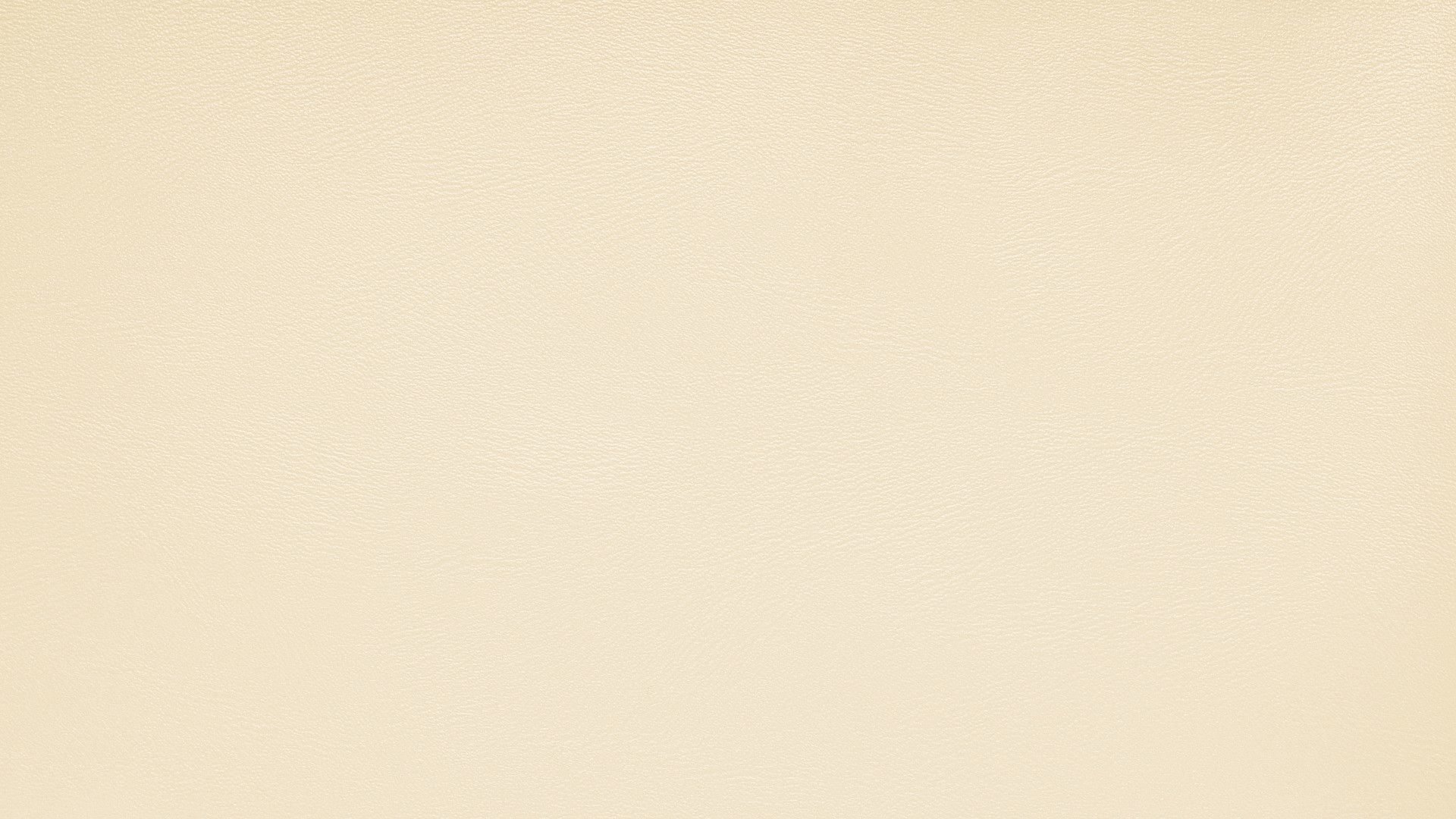 Текущее состояние гардероба (было)
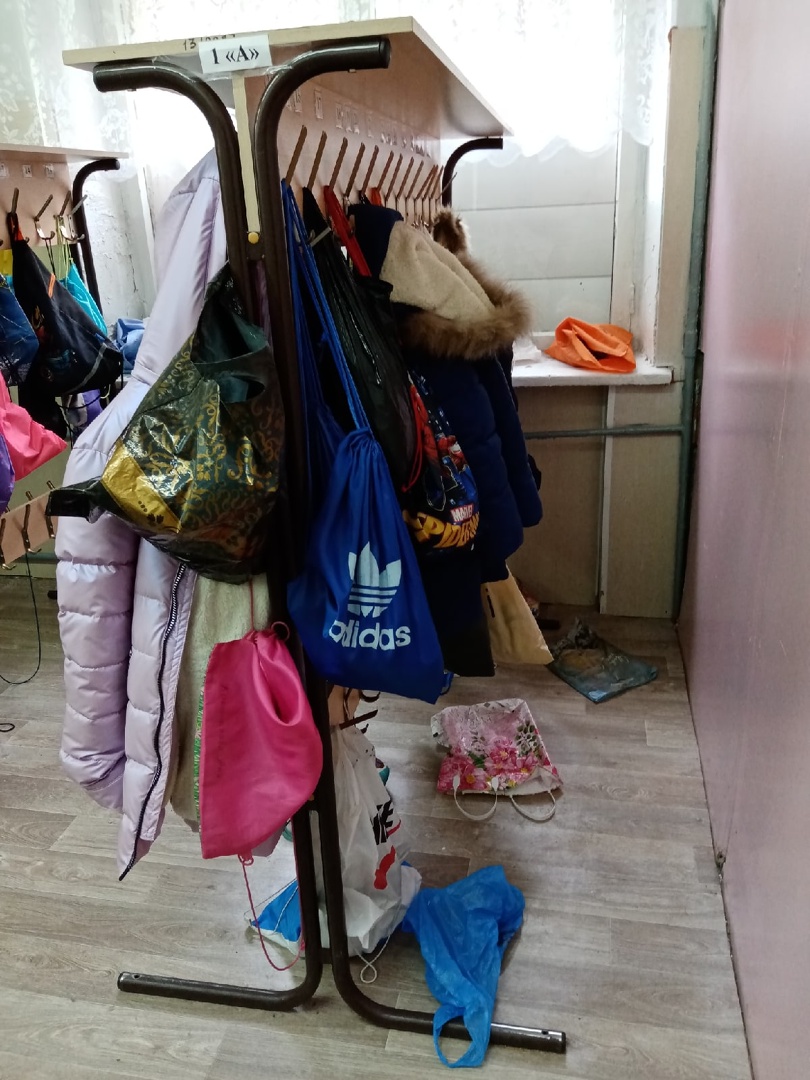 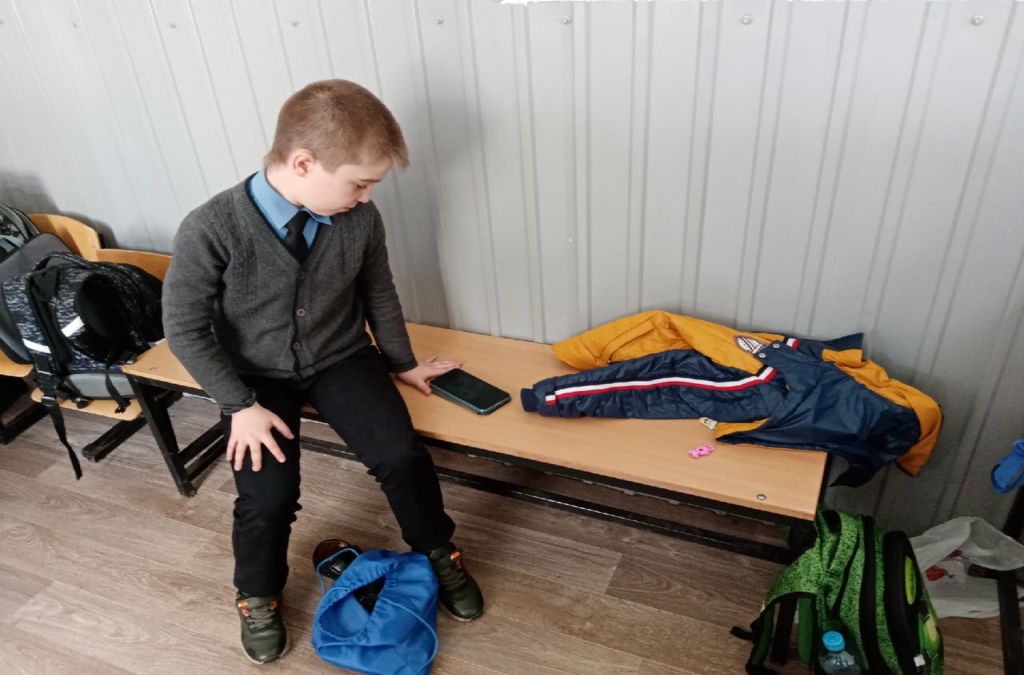 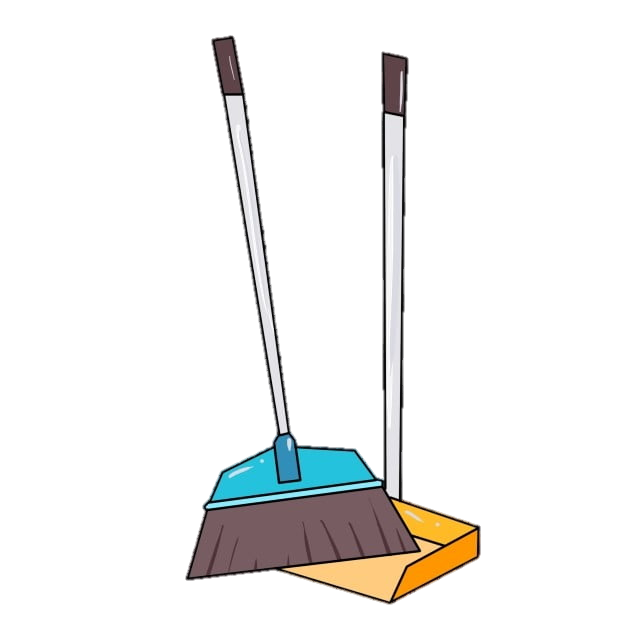 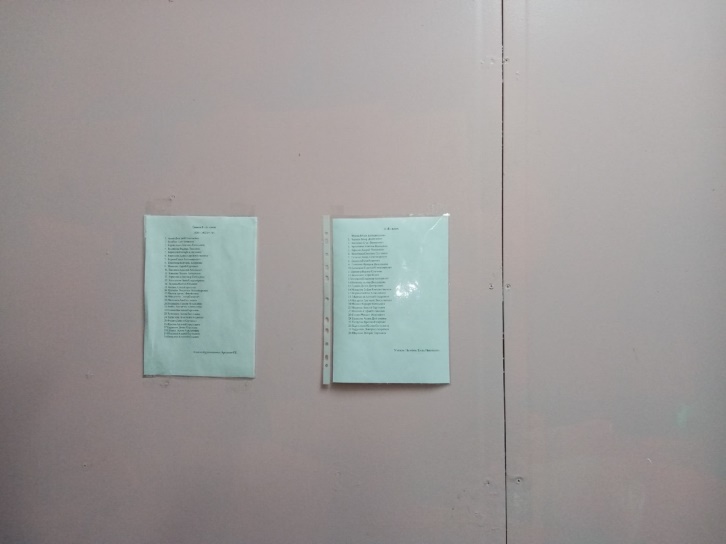 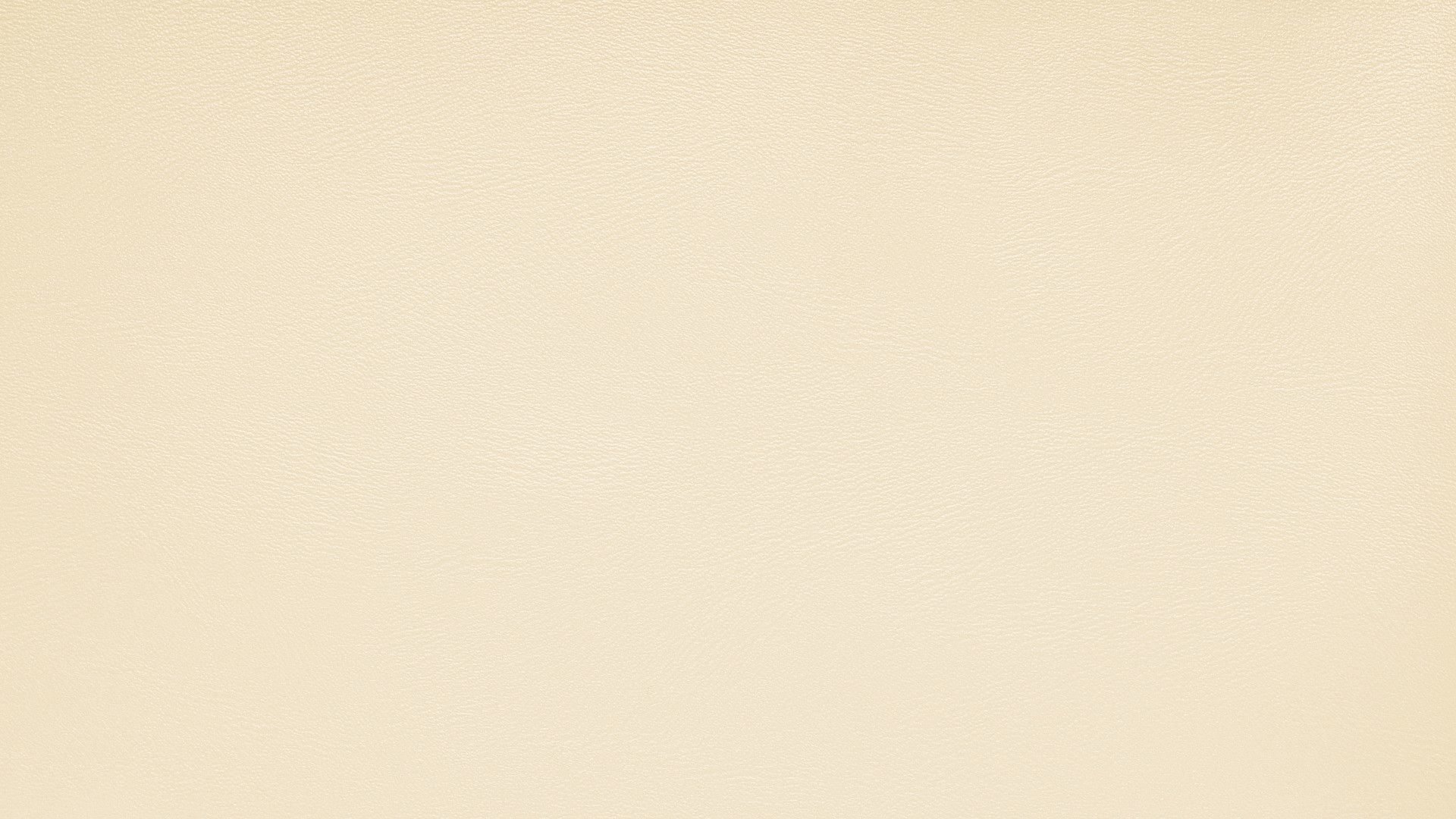 Текущее состояние гардероба (было)
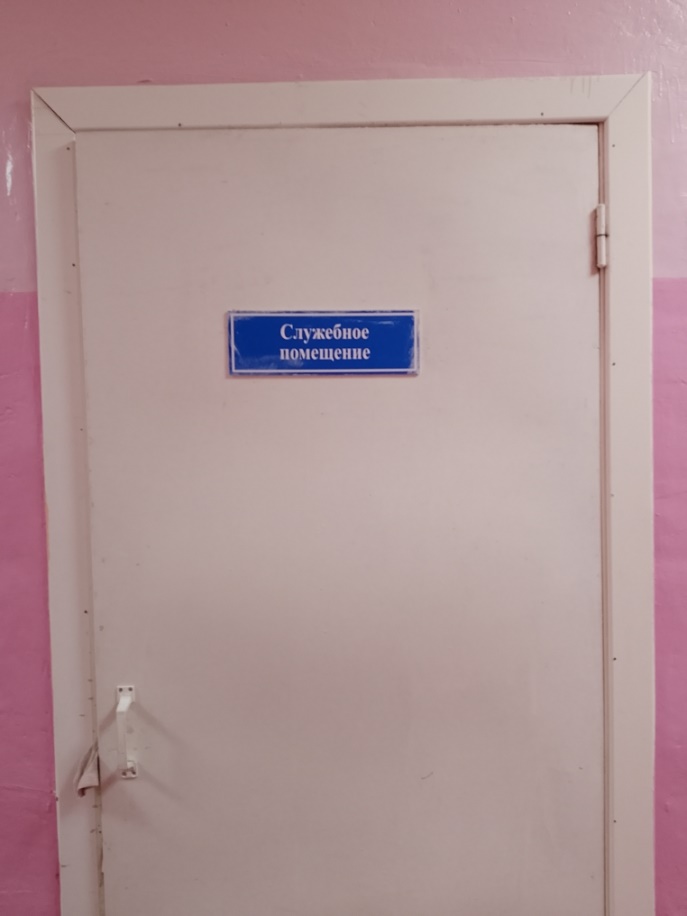 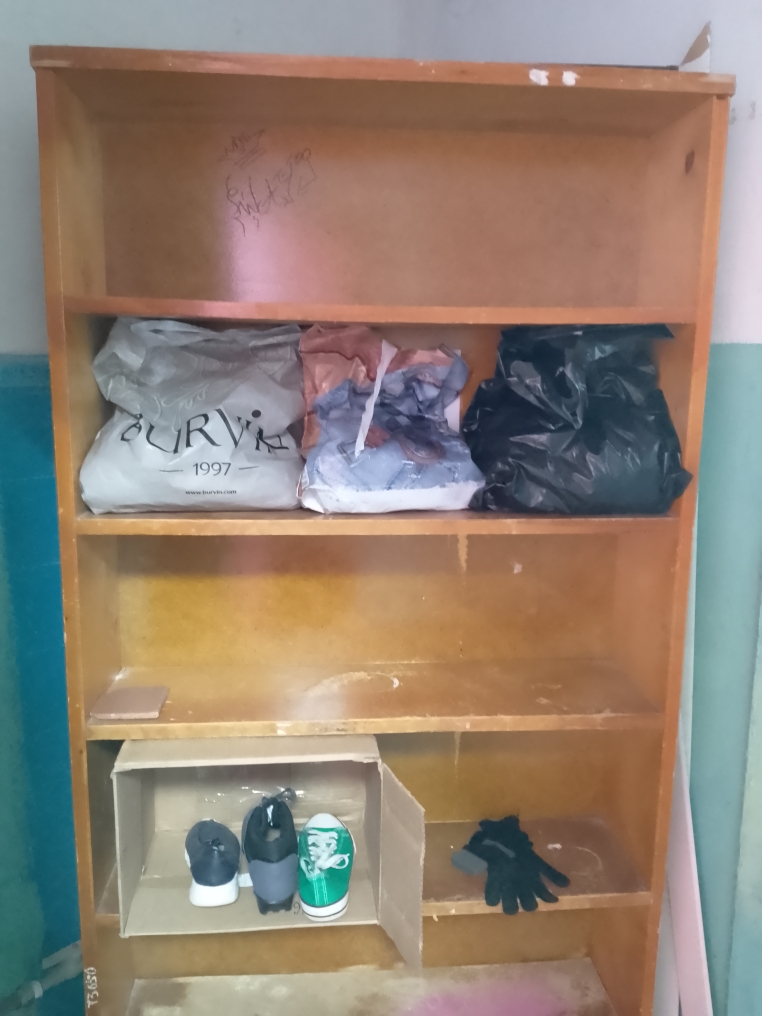 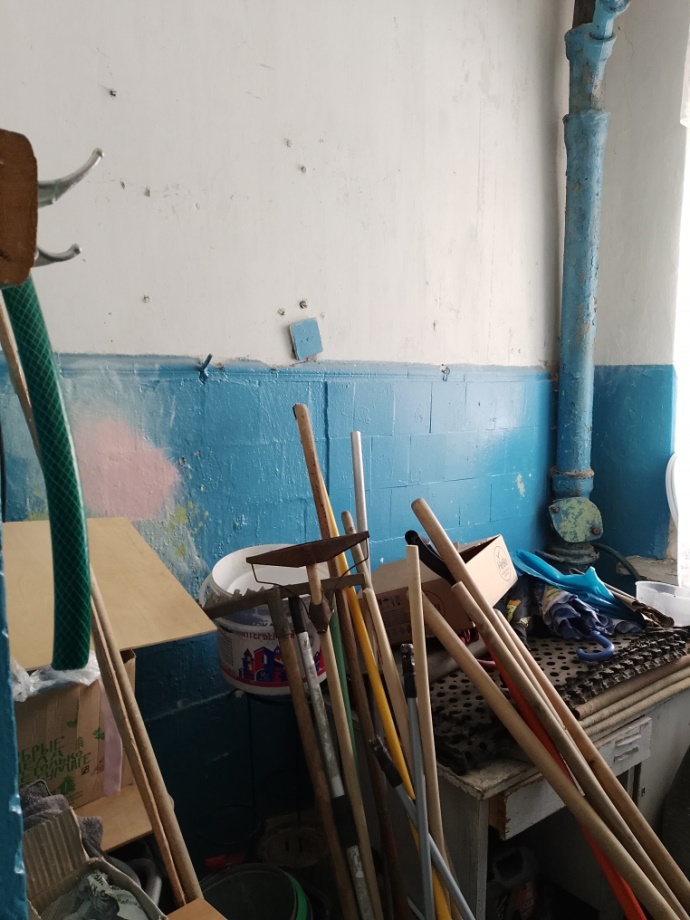 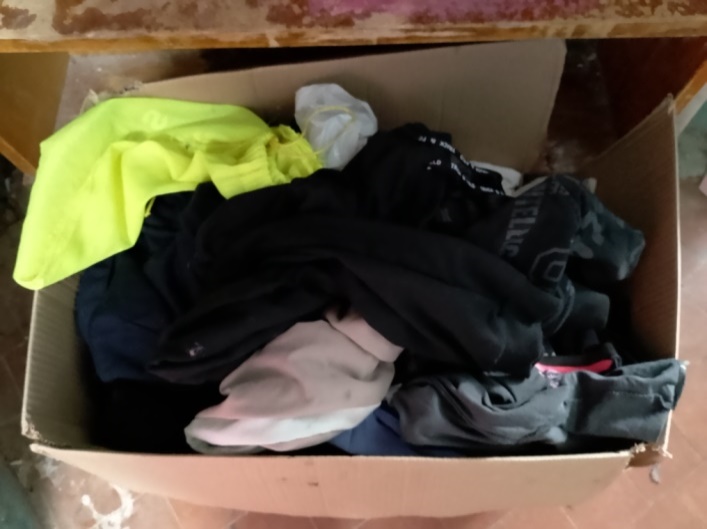 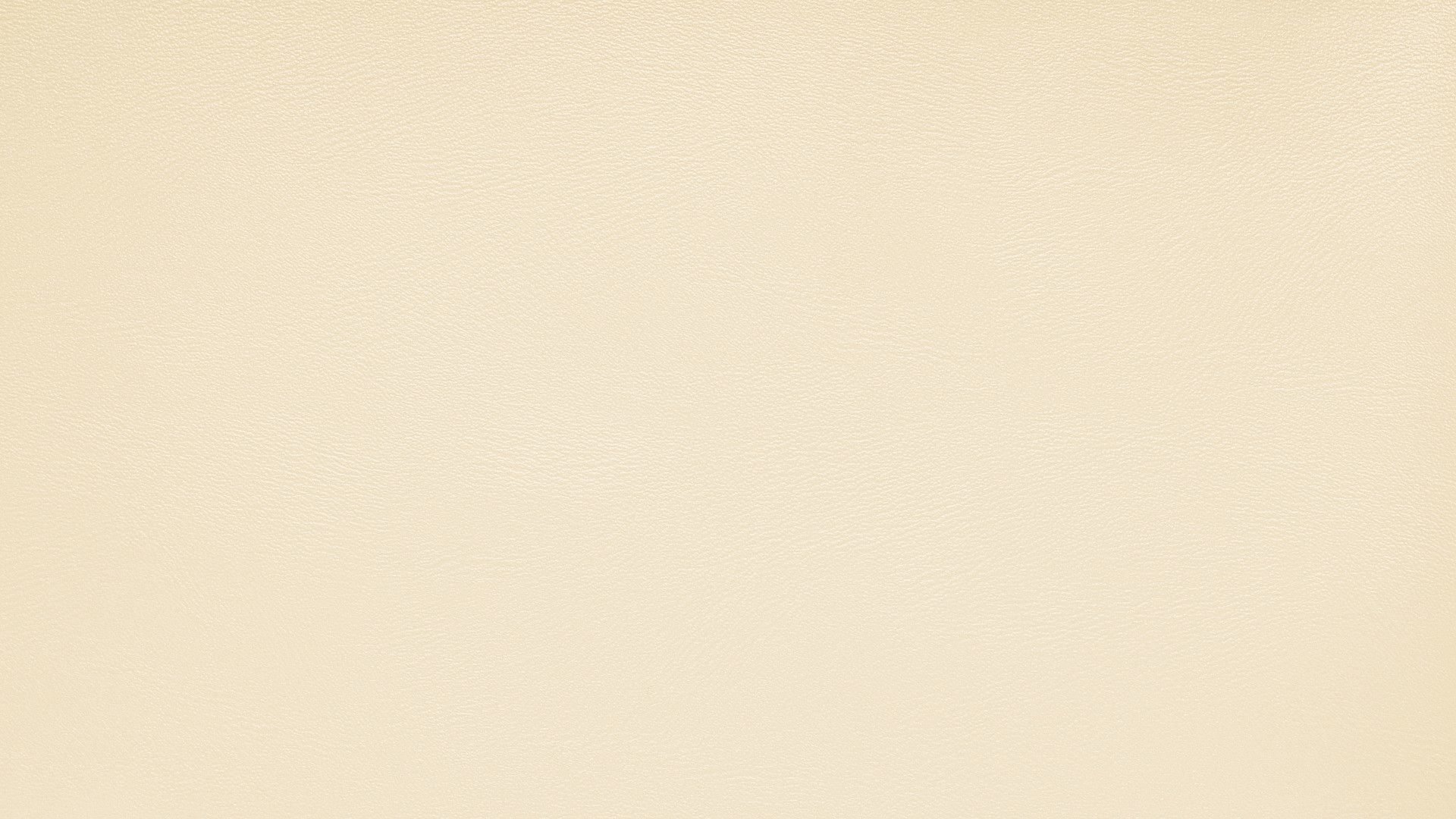 План мероприятий по достижению целевых показателей проекта
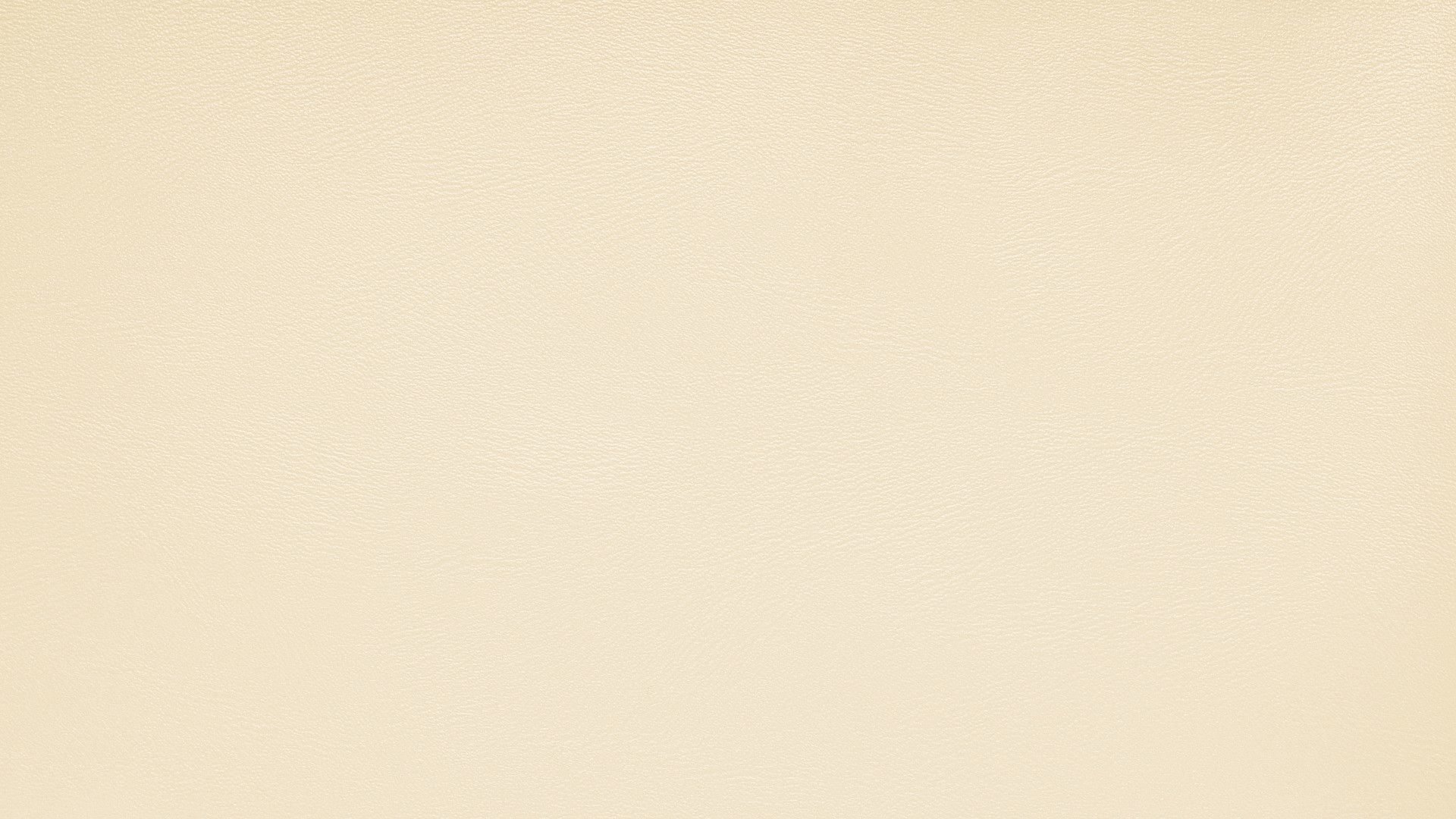 План мероприятий по достижению целевых показателей проекта.
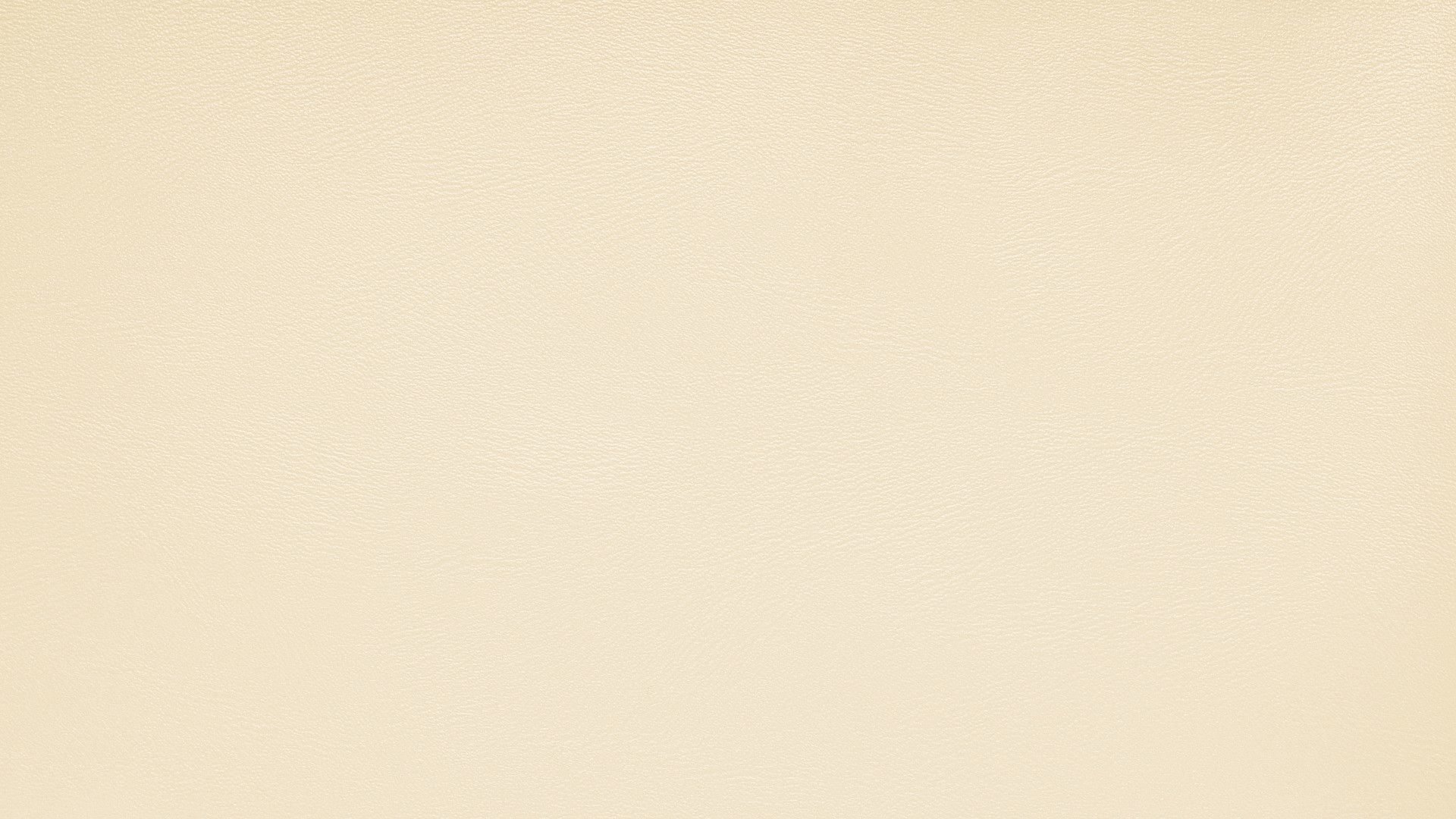 Работа над проектом
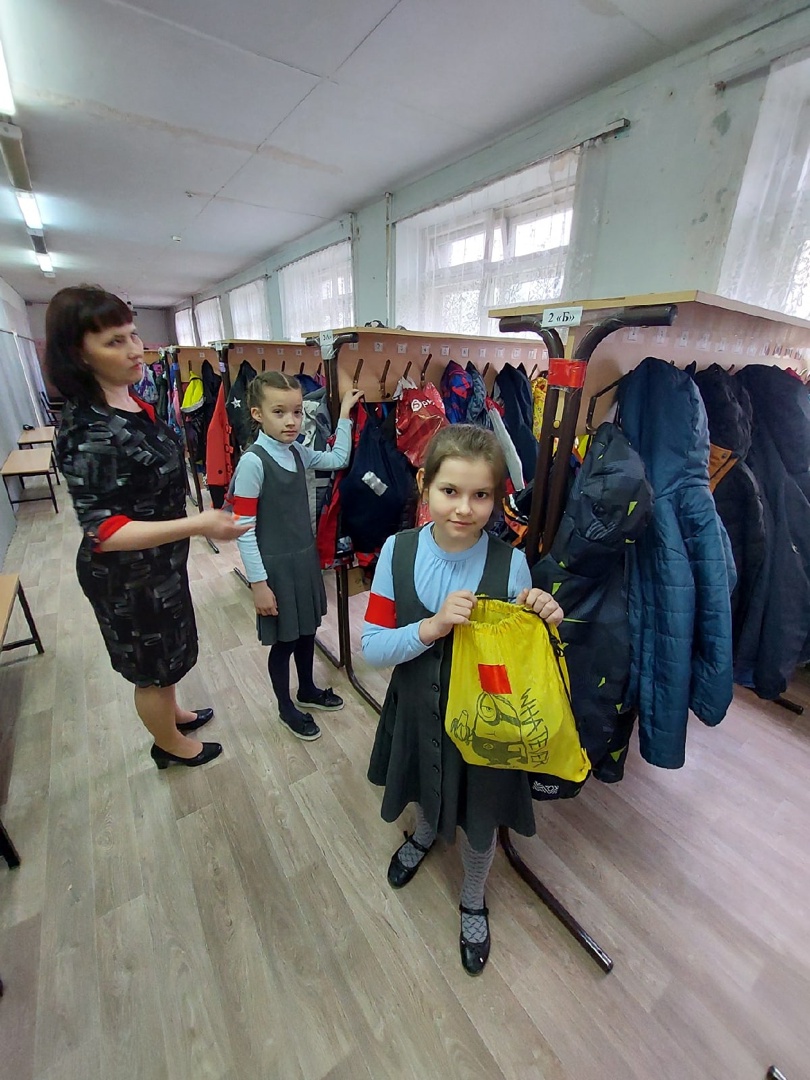 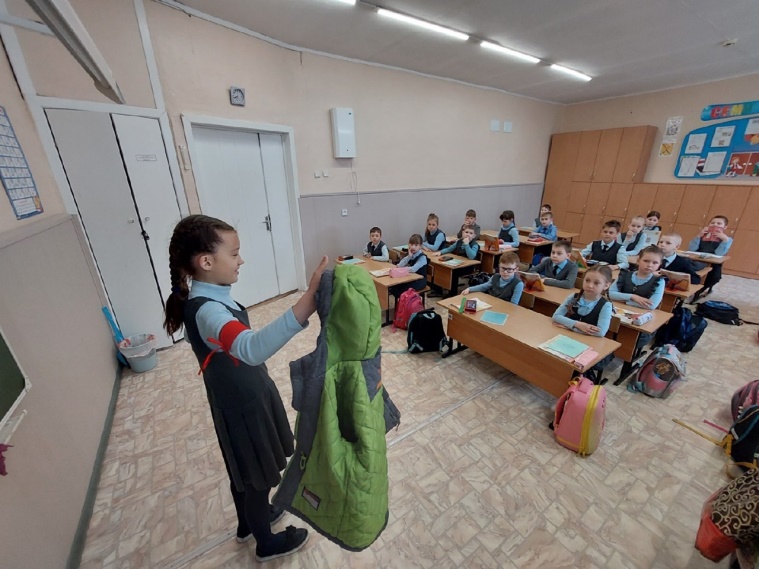 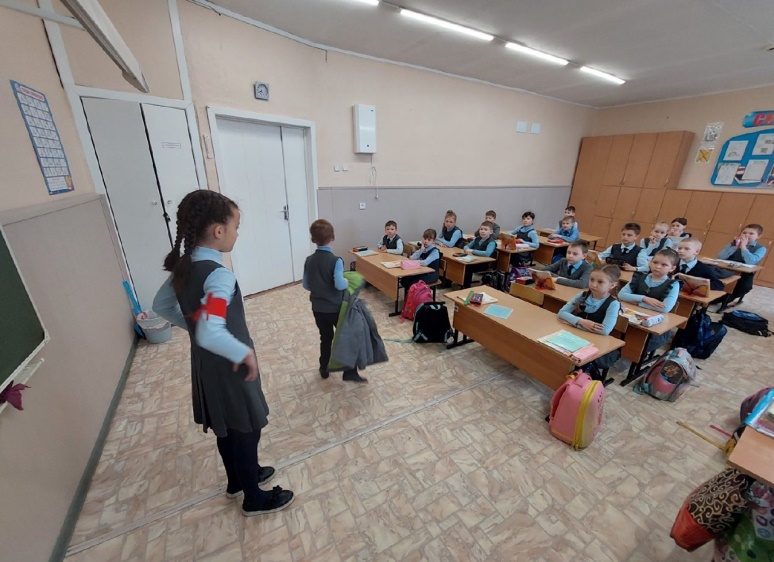 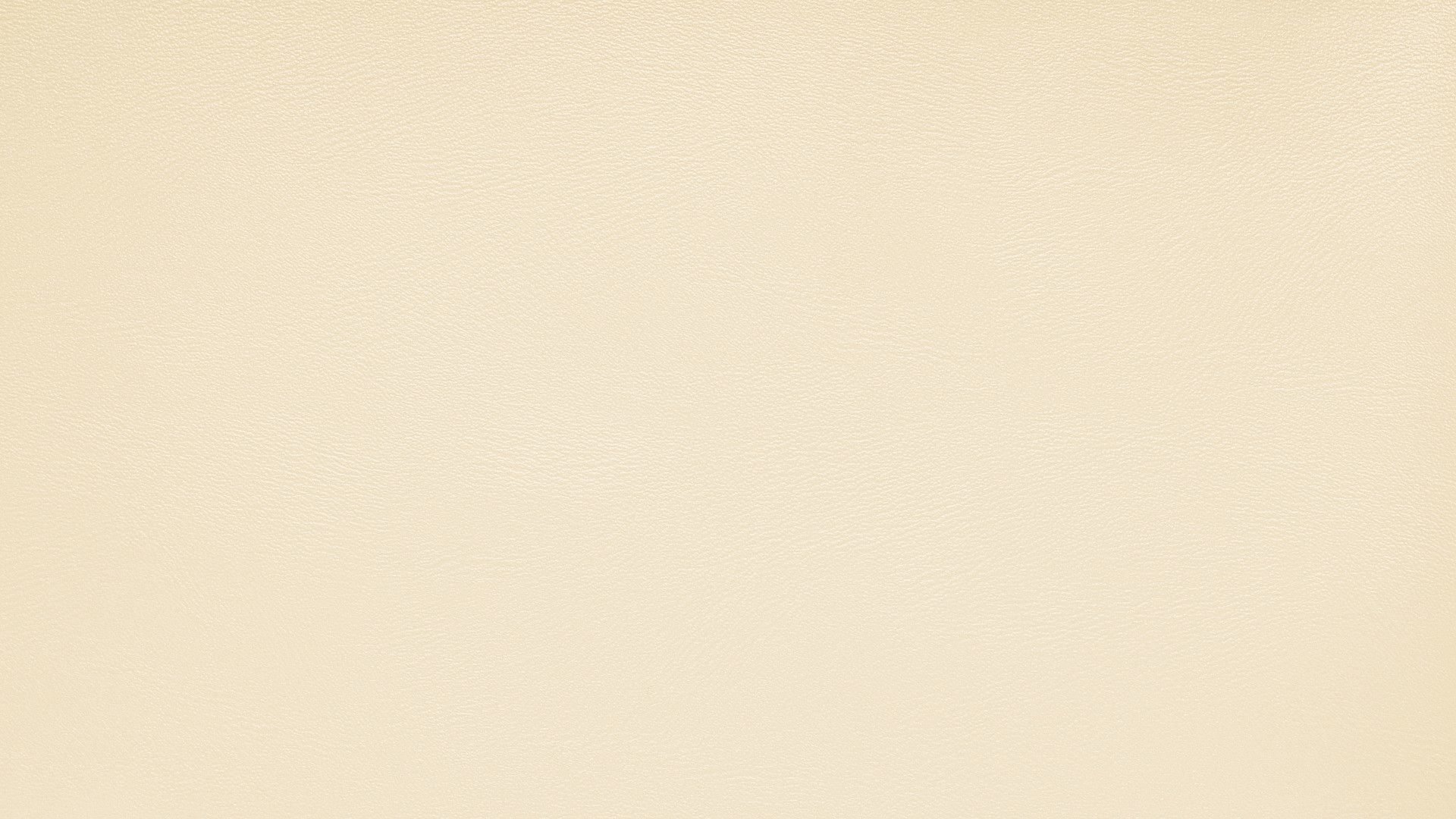 Работа над проектом
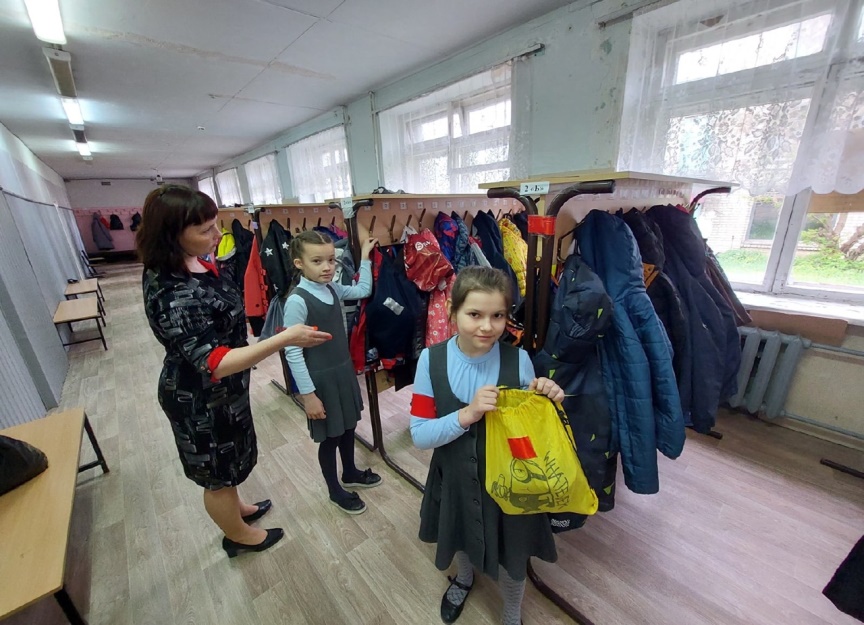 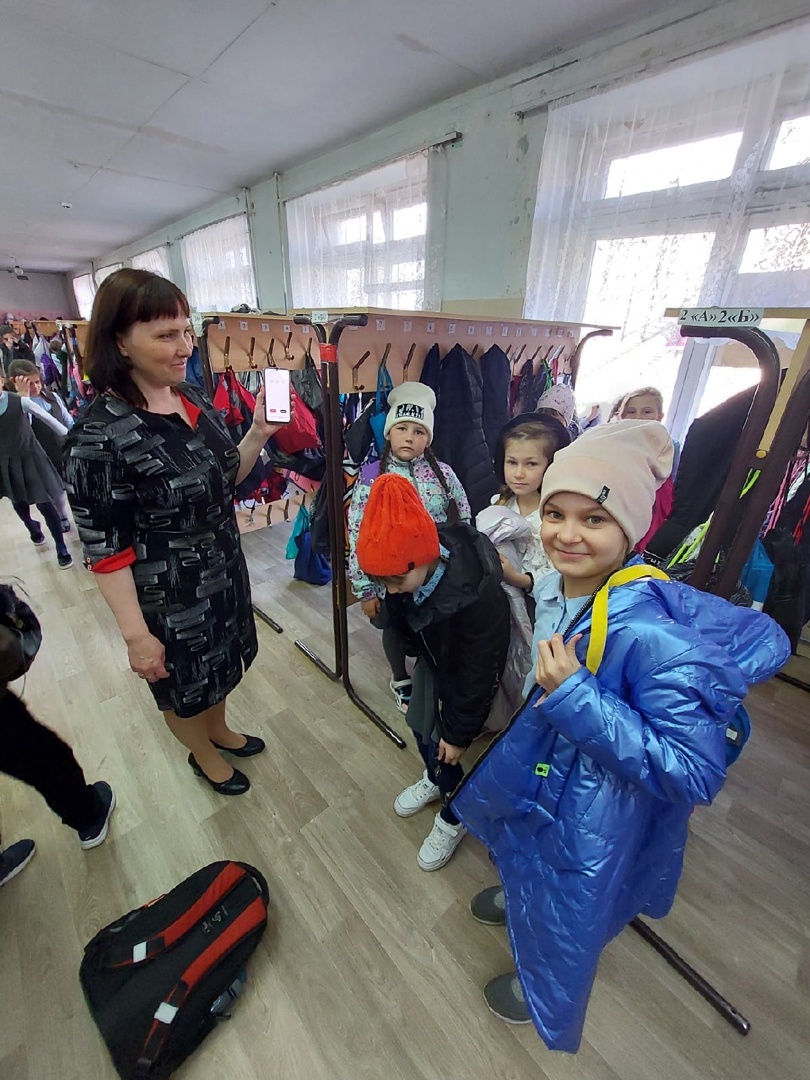 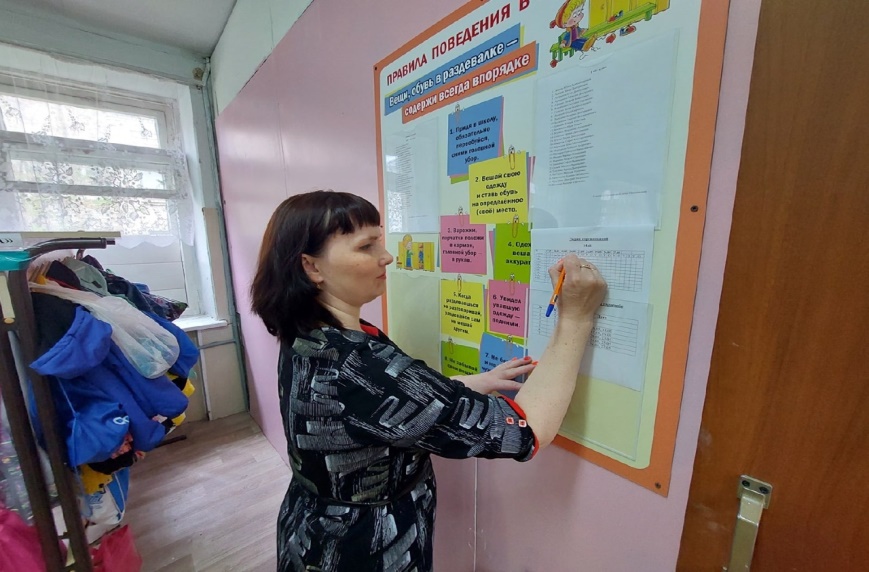 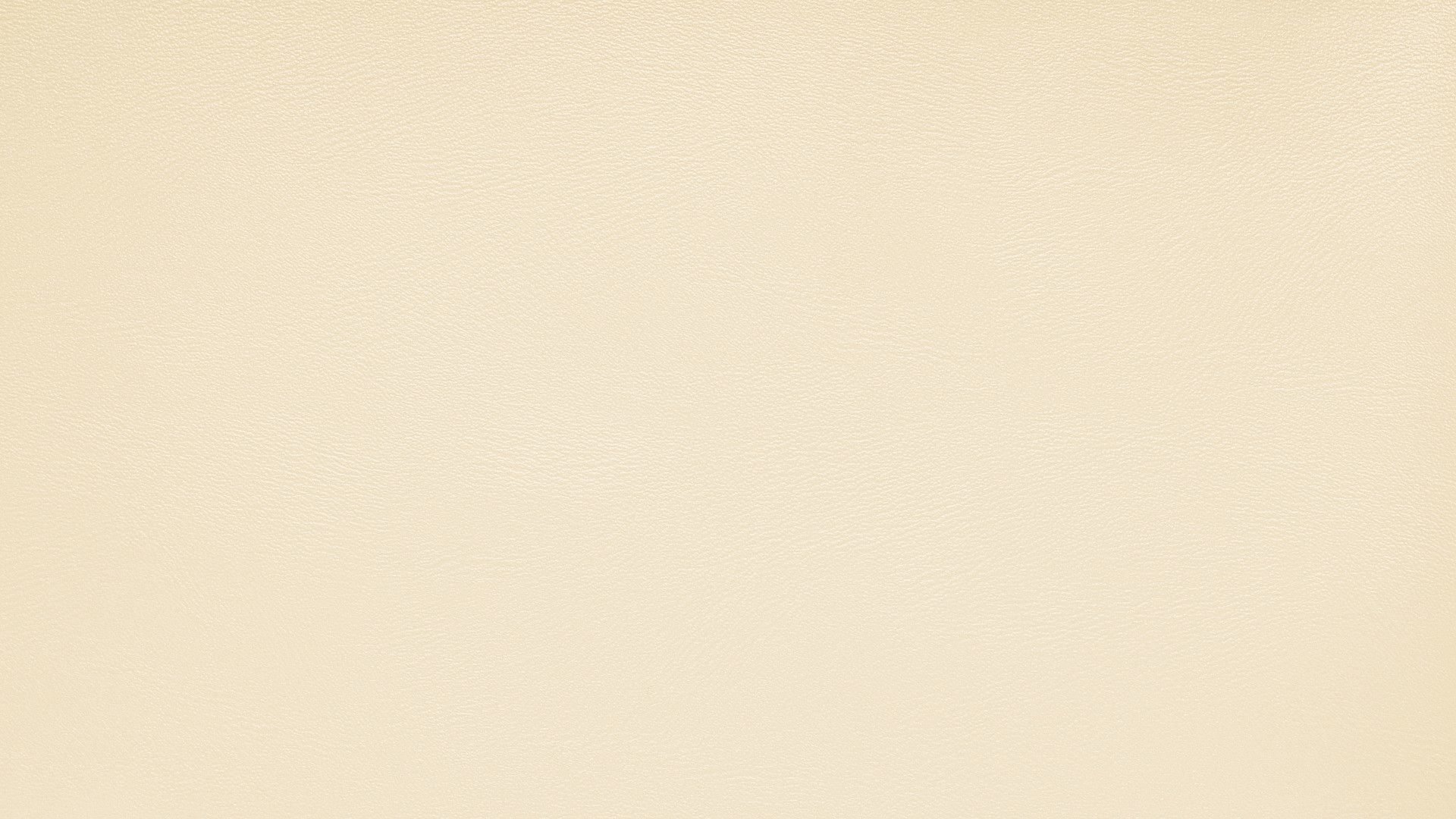 Целевое состояние проекта (стало)
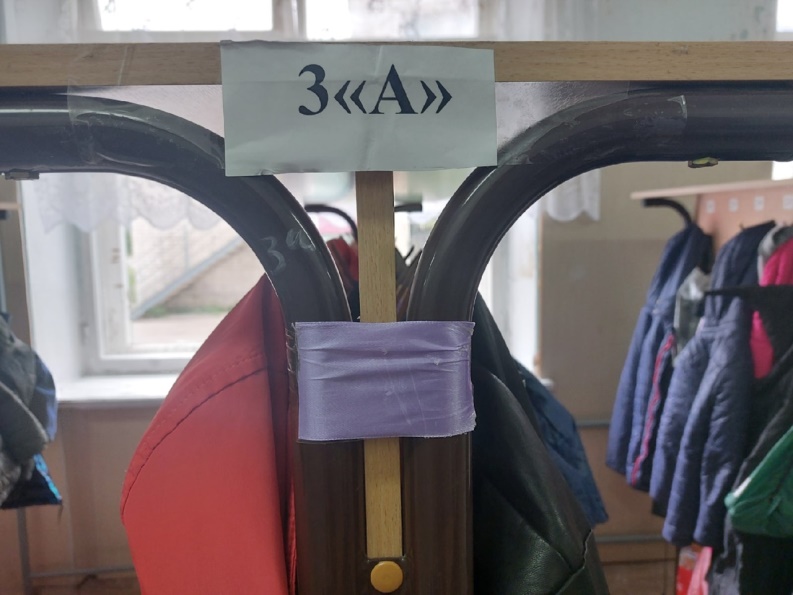 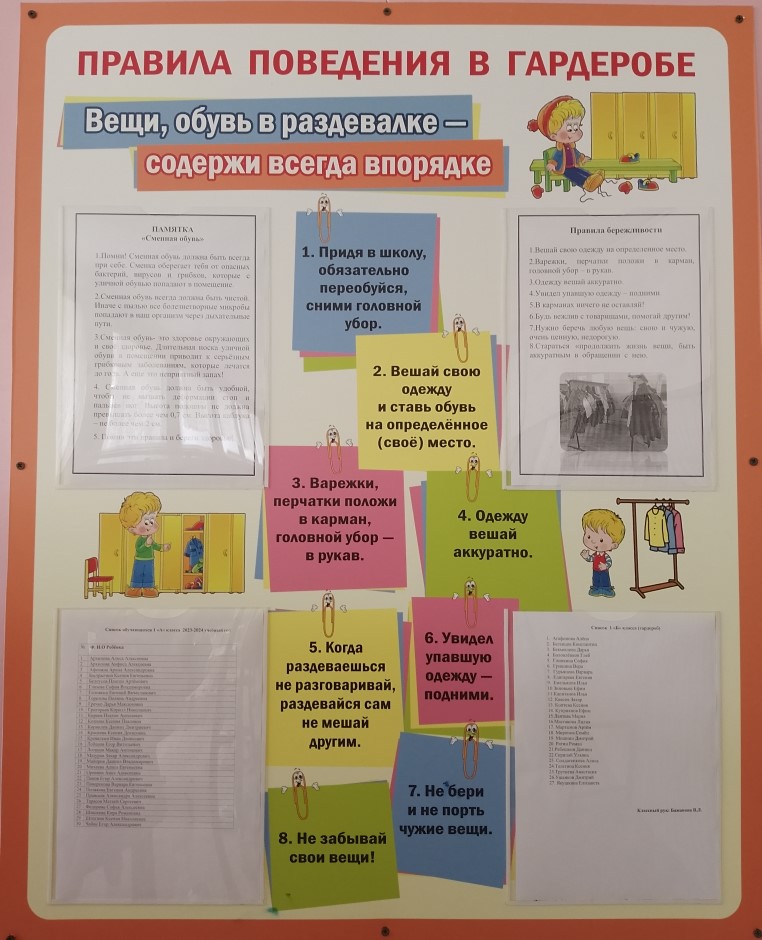 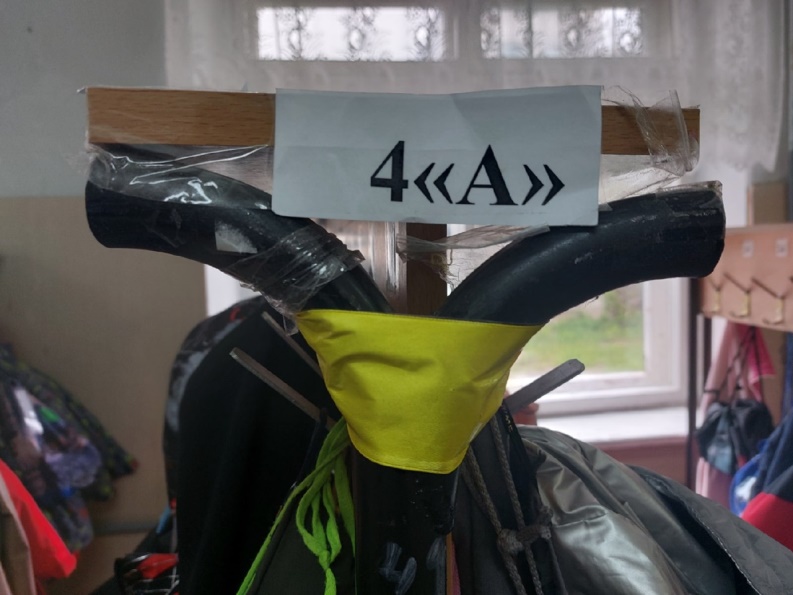 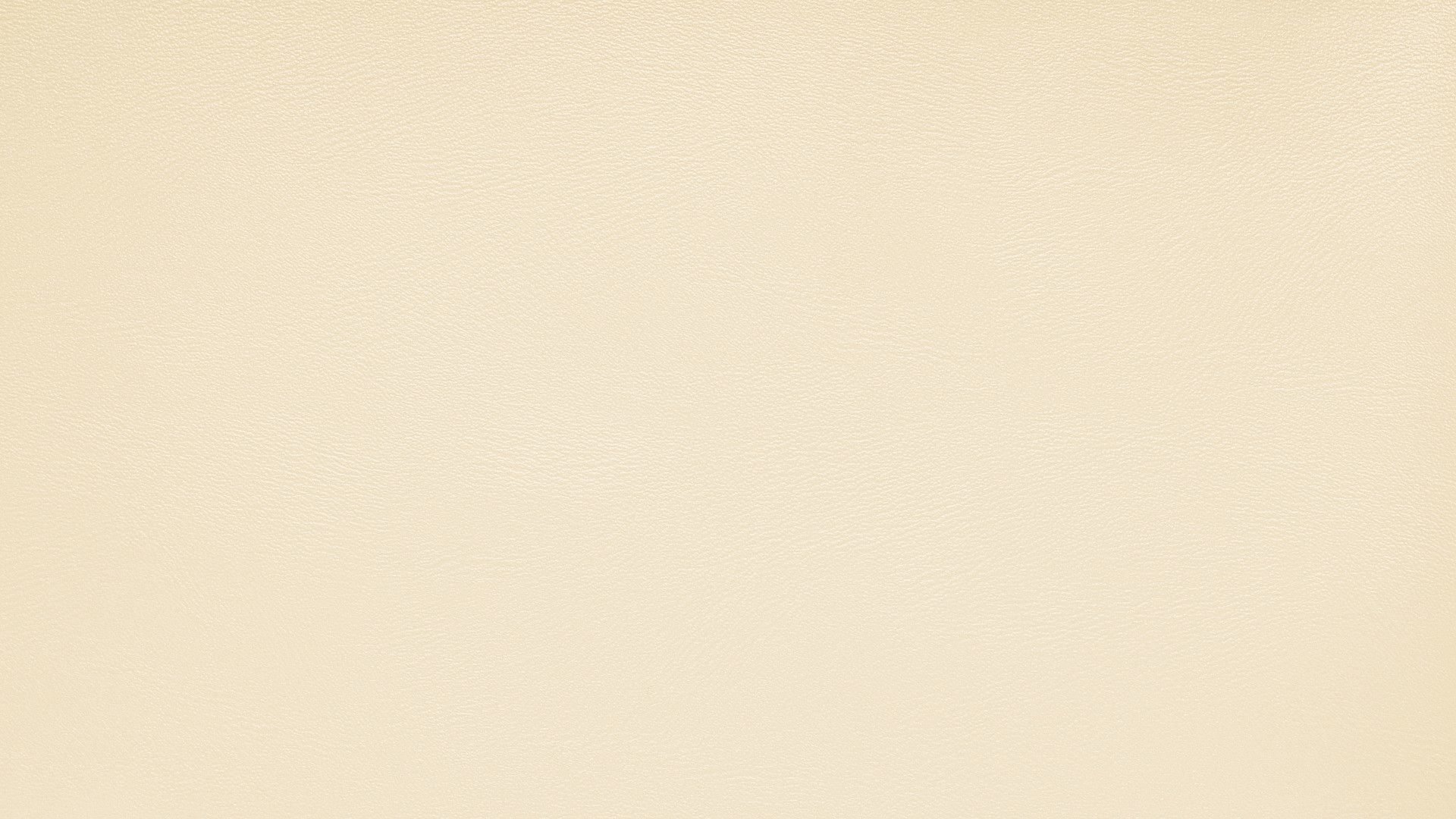 Целевое состояние проекта (стало)
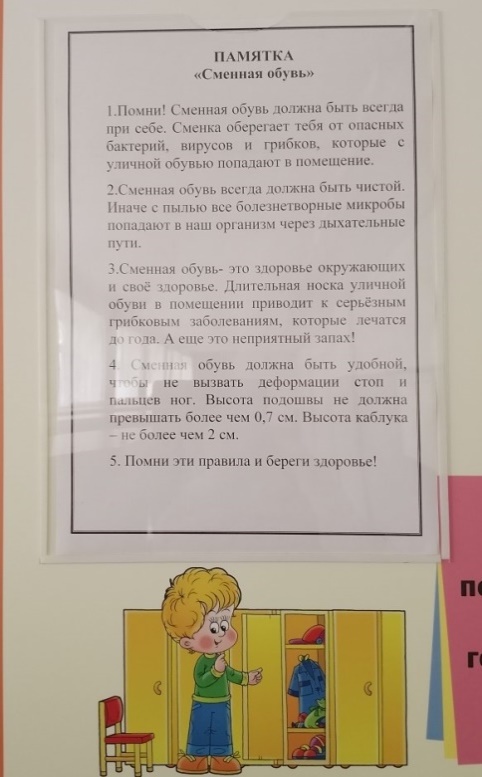 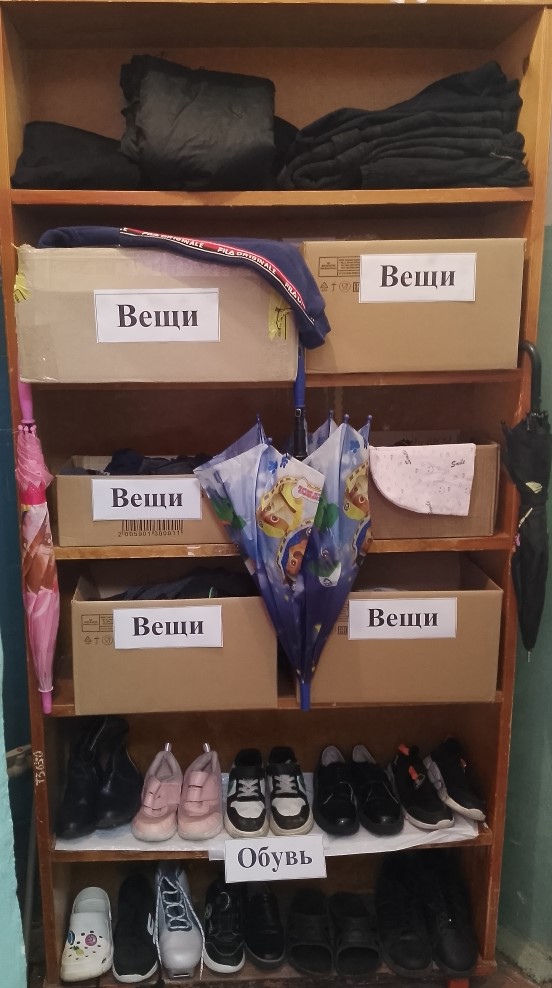 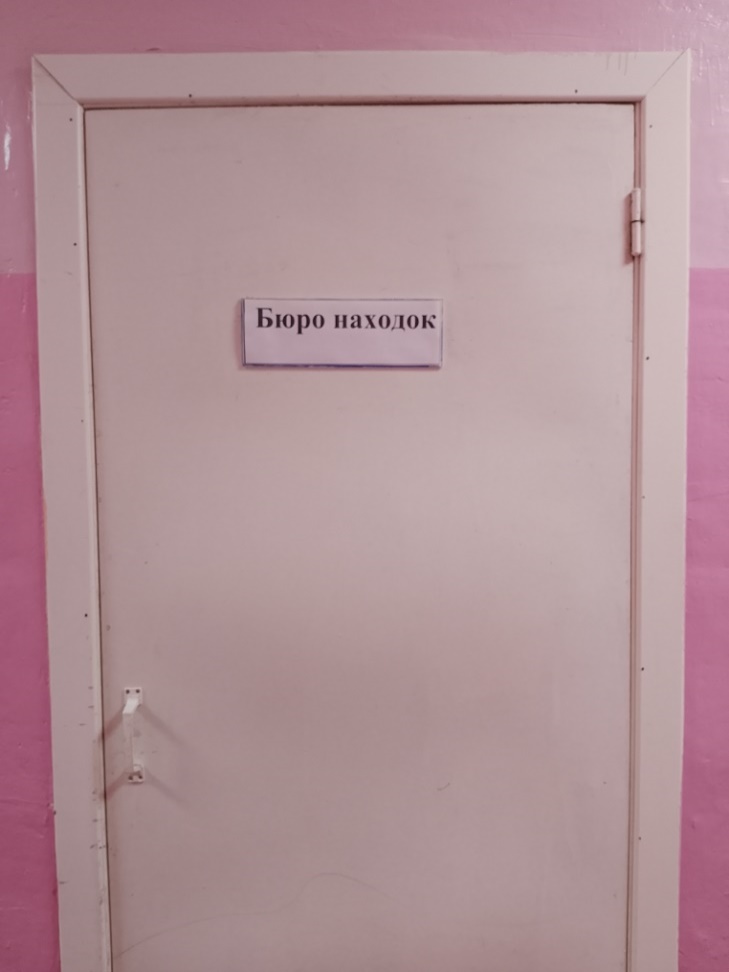 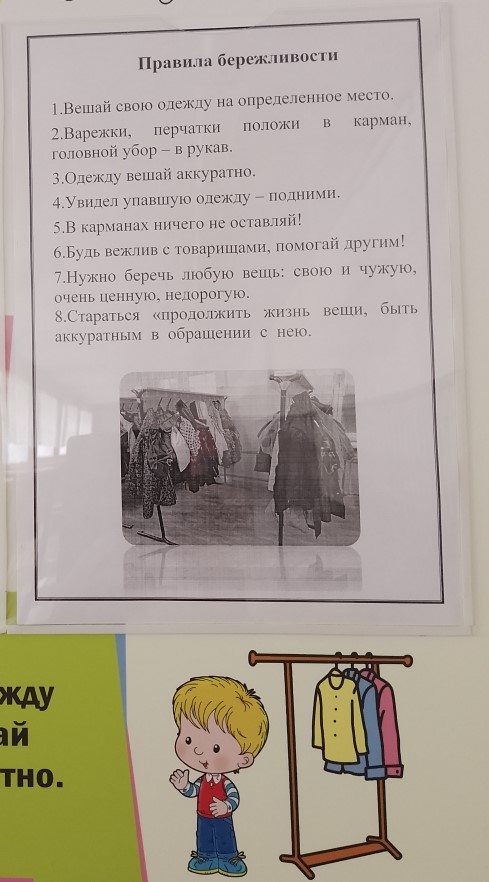 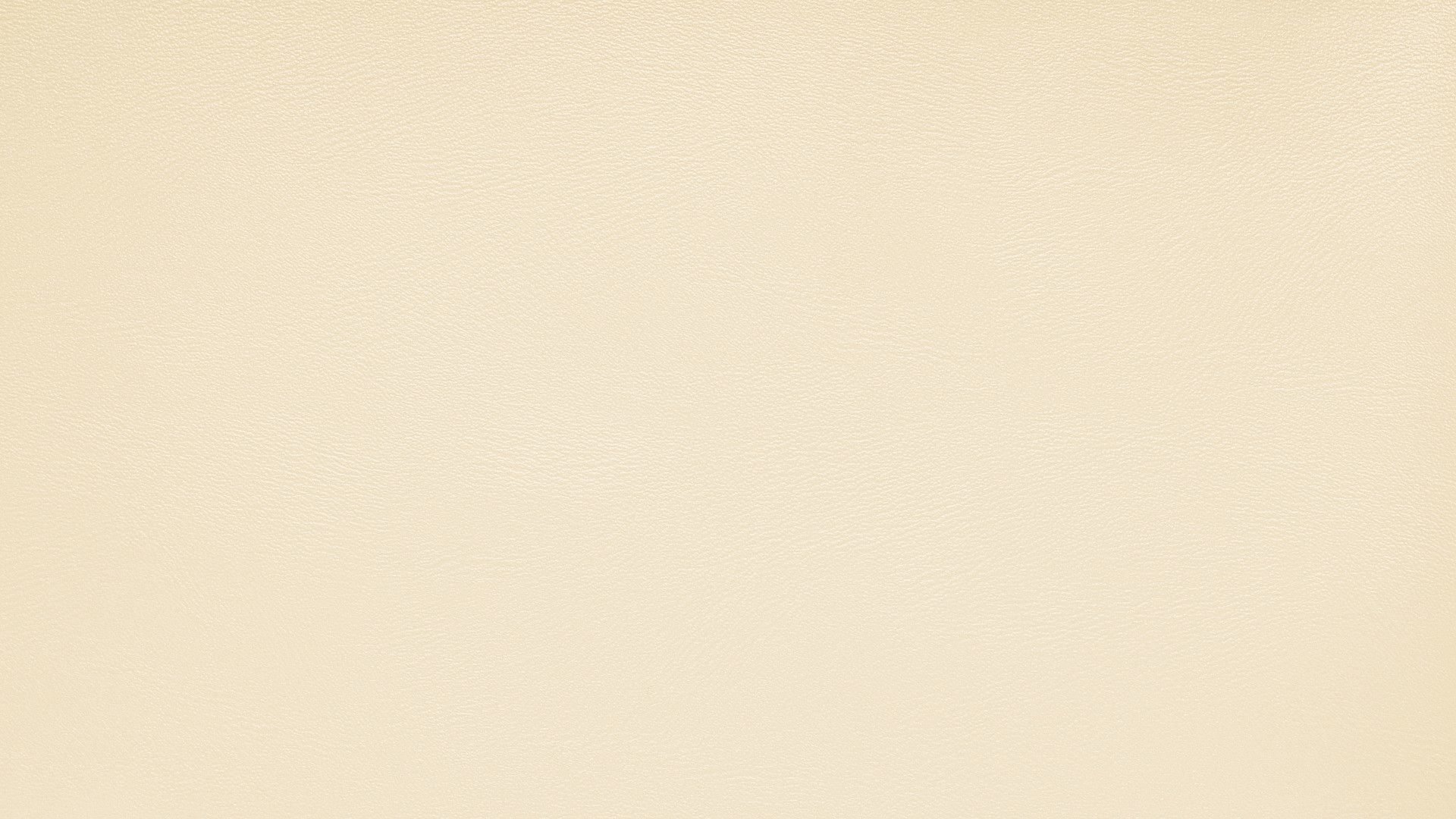 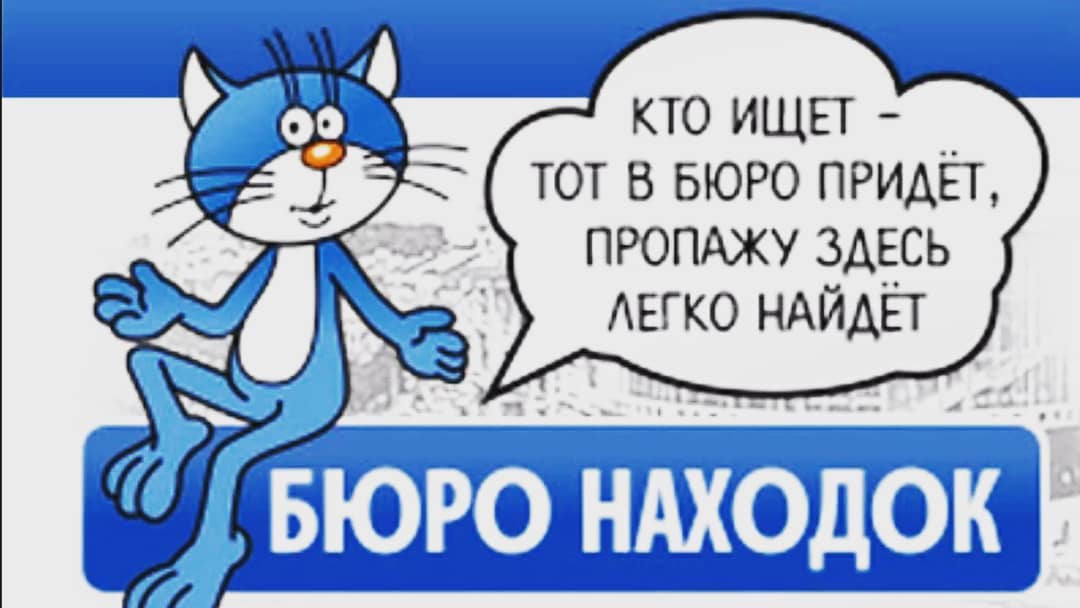